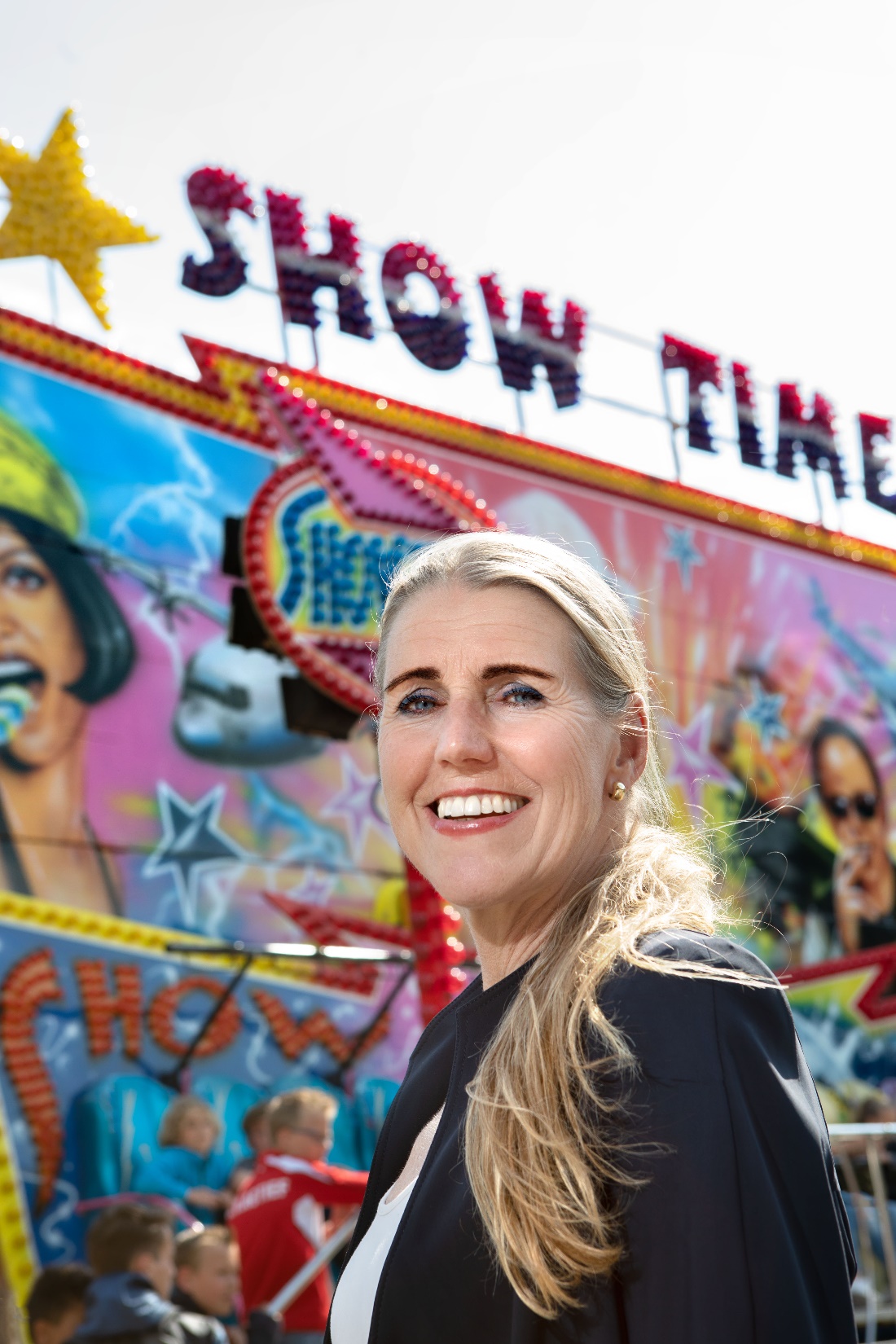 EEN  GOED                                                    EEN GOED   CONTRACT                                			   CONTACT           =
Legal Contracting/Managementwww.adjuste.nl / m.breeuwer@adjuste.nl
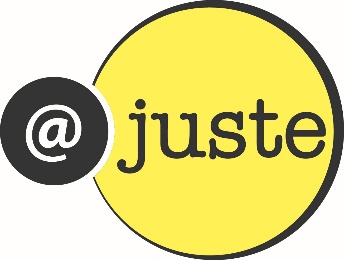 Is een goed contract nodig?

Voor wie maakt u het contract?

Wat is een goed contract?
Legal Contracting/Managementwww.adjuste.nl / m.breeuwer@adjuste.nl
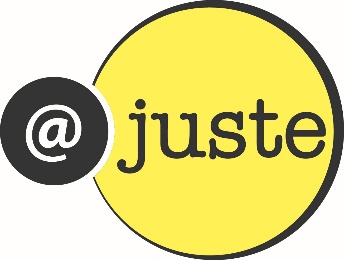 Waaruit bestaat een contract?

Verdeling van wederzijdse rechten en plichten en risico’s
Maatwerk (Kern-) bepalingen w.o. definities
Algemene Bepalingen
Rest bepalingen
Bijlagen
Algemene voorwaarden: van uzelf of van de andere partij?
Legal Contracting/Managementwww.adjuste.nl/m.breeuwer@adjuste.nl
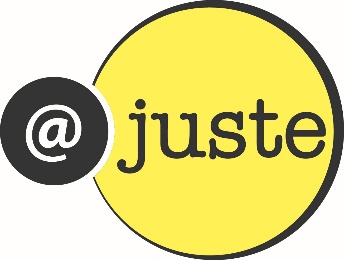 Maatwerk/kernbepalingen: 

- formuleer de 5 tot 10 belangrijkste aspecten voor u in het contract
Bespreek dit met uw contractspartij
Bij overeenstemming kan contract opgesteld worden
Legal Contracting/managementwww.adjuste.nl / m.breeuwer@adjuste.nl
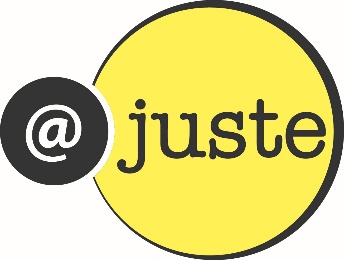 Internationale contracten:
-rechtskeuze en keuze woonplaats
-taalkeuze en begrippen centraal
-Incoterms en Weens Koopverdrag
-wat is ‘’Haviltexen’’?

VRAGEN ??????????+
       
									+31 (0)6 23 43 43 51
									* m.breeuwer@adjuste.nl
									www.adjuste.nl
									Tynaarlo / WFC Amsterdam